Третий этап регионального конкурсапрофессионального мастерства «Призвание – учитель!» – «Человек – свой собственный проект»Разработка педагогического проекта
«Цель и пафос педагогической науки – это возможность проектировать и осуществлять процесс обучения и воспитания человека с гарантированным эффектом. Другой цели у педагогики нет»
В.П. Беспалько
ПРОЕКТ«Проблемы и перспективы демографического развития Кемеровской области – Кузбасса»
Актуальность проекта
население является главной производительной силой общества, поэтому возникла проблема изучения сложившейся демографической ситуации в Кемеровской области – Кузбассе и путей выхода из неё
Объект исследования
население Кемеровской области – Кузбасса
Предмет исследования
показатели, характеризующие демографическую ситуацию в Кемеровской области – Кузбассе
Цель проекта
изучение демографической ситуации в Кемеровской области – Кузбассе
Задачи проекта
1. Исследовать основные показатели (изменение численности населения, средняя продолжительность жизни, воспроизводство населения, половозрастная структура, миграция населения, национальный состав), характеризующие демографическую ситуацию2. Изучить демографическую ситуацию в Кемеровской области – Кузбассе и Кемеровском городском округе3. Проанализировать собранный материал, сделать выводы4.Определить проблемы и перспективы демографического развития Кемеровской области – Кузбасса
Теоретическая и практическая значимость исследованияматериалы данного проекта могут быть использованы на уроках географии при изучении темы «Население России» и «Население своей местности», а также на классных часах и внеклассных занятияхПродукт данного проектабуклет «Проблемы и перспективы демографического развития Кемеровской области – Кузбасса»Методы исследования-изучение и анализ материалов сети Internet;-анализ статистических материалов
Этапы работы над проектом
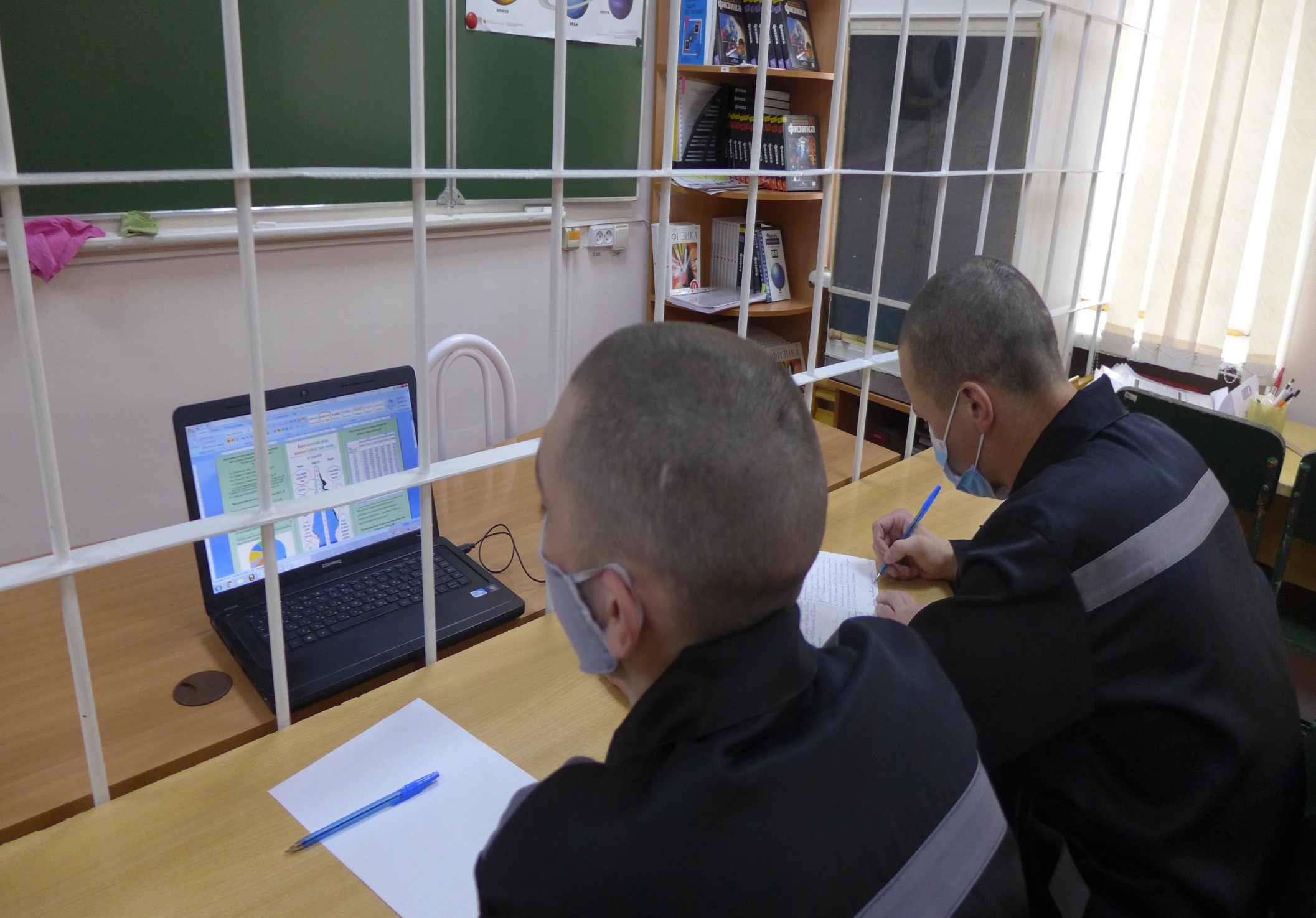 Третий этап регионального конкурсапрофессионального мастерства «Призвание – учитель!» – «Человек – свой собственный проект»Разработка педагогического проекта